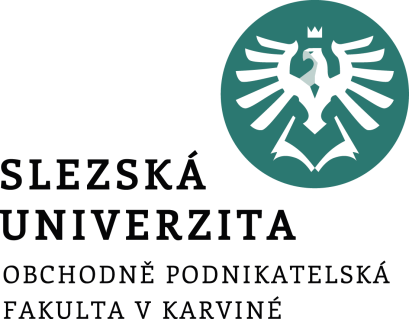 Finanční a pojistná matematika
Téma 3:
Důchody – 3. část
Důchod odložený
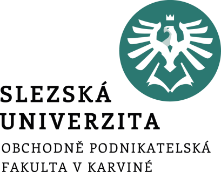 Důchod odložený
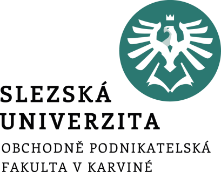 Příklad
Jak velkou částku musíme dnes při neměnné úrokové sazbě 2 % p.a. uložit novorozenému dítěti, aby v 18 letech mělo takový kapitál, který by mu zabezpečil po dobu 8 let (do 26 věku) měsíční polhůtní důchod ve výši 5 000 Kč?
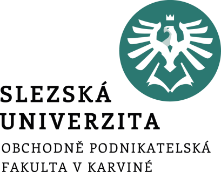 Příklad
Rodiče uložili dceři 4 roky před zahájením studia na VŠ 350 000 Kč, které bude dcera čerpat rovnoměrně měsíčně polhůtně po celou po dobu prvních tří let studia na VŠ. Úroková sazba je 1,8 % p.a. s pololetním připisováním úroků. Jak velké bude dostávat každý měsíc kapesné?
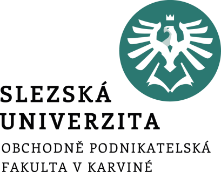 Příklad
Máme k dispozici 85 000 Kč. Touto částkou si chceme zajistit roční polhůtní důchod na šesti let s tím, že s jeho výplatou začneme až za dva roky. Jak vysoké budou výplaty při neměnné 2,5 % roční úrokové sazbě?
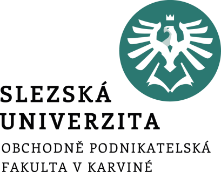 Příklad
Jak velkou částku musíme dnes při neměnné roční úrokové sazbě 2,5 % uložit novorozenému dítěti, aby v osmnácti letech mělo takový kapitál, který by mu zabezpečoval po dobu pěti let čtvrtletní polhůtní důchod ve výši 6 000 Kč?
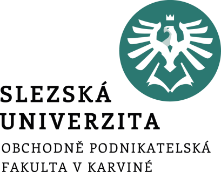 Příklad
Jaká je současná hodnota důchodu, který nám zajistí polhůtní důchod 5 500 Kč ročně po dobu 15 let při úrokové sazbě 3,4 % p.a. s ročním připisováním úroků, jestliže nám bude finanční ústav na konci každého roku strhávat poplatek ve výši 320 Kč?
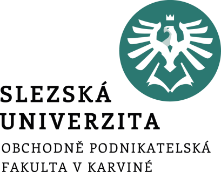 Děkuji za pozornost